euphoria
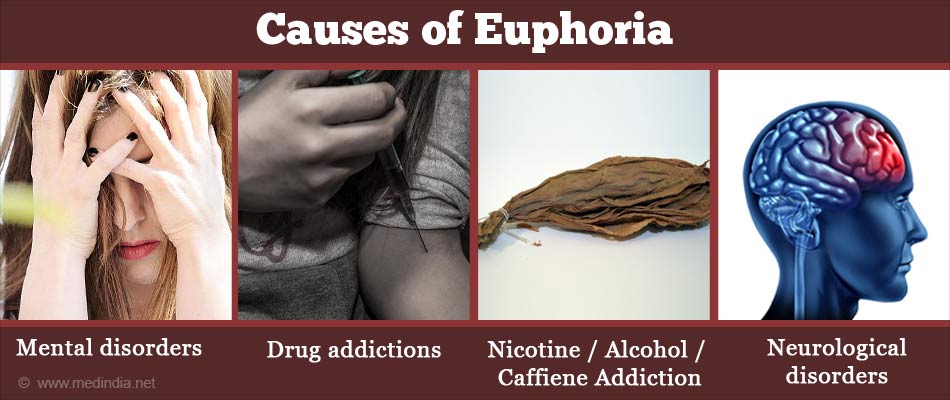 Dr,azal hamoody jumaa
Euphoria
is the experience (or affect) of pleasure or excitement and intense feelings of well-being and happiness
What are the Types of Euphoria
Music-induced Euphoria: Music is an undefined or abstract stimulus that can stimulate feelings of euphoria, heightened pleasure, and arousal. This occurs due to stimulation of the reward centre of the brain.
Exercise-induced Euphoria: Sustained exercise, such as aerobics, can induce a state of euphoria. Long-distance running can also cause euphoria, which is commonly called “runner’s high”.
Drug-induced Euphoria: Psychedelic drugs can induce a state of euphoria. For this reason, they are often called “euphoriants”. Their mechanism of action depends on the secretion of dopamine, as a result of stimulation of the brain’s reward center.
Hypoxia-induced Euphoria: Strangling can cause suffocation, as a result of which the brain is deprived of oxygen. Intentional suffocation for brief periods can cause a state of euphoria. However, this is a very risky behaviour as it can accidentally cause death. Altitude sickness can also cause euphoria
What are the Causes of Euphoria?
Mental Disorders: These include unipolar depression, bipolar disorder, schizophrenia
Drug Addiction / Abuse: Drugs like cocaine, cannabis (marijuana), amphetamine, heroin, morphine, codeine, oxycodone, fentanyl, ecstasy (MDMA: 3,4-Methylenedioxymethamphetamine), lysergic acid diethylamide (LSD).
 Habit-forming agents: These are usually less severe than the addictive drugs discussed above. These primarily include alcohol, nicotine, and caffeine.
Neurological Disorders: These include certain neurological disorders such as petit mal seizures, multiple sclerosis, migraine, head injury, and head trauma, which often need to be treated by a neurologist or a neurosurgeon.
Other Causes: Euphoria may be caused by hypoxia or oxygen deprivation (as in altitude sickness or strangulation). Hyperthyroidism may also cause euphoria.
The major symptoms and signs of euphoria are listed below:
Extreme feeling of happiness and well-being
Mood swings
Hallucinations
Disorientation
Paranoia
Confusion
Anxiety
Disorientation, which can be due to various conditions. It ranges from an inability to coherently understand person, place, time, and situation to complete orientation.
Paranoia"Everyone is out to get me
Confusion: Mental confusion is sometimes accompanied by disordered consciousness (the loss of linear thinking) and memory loss (the inability to correctly recall previous events or learn new material
Anxiety
Thank you